Овощи и фрукты – кубанские продукты
Он большой, как мяч футбольный, 
Если спелый - все довольны. 
Так приятен он на вкус! 
Что это за мяч?
Этот плод едва обнимешь, если слаб, то не поднимешь,
На куски его порежь, мякоть красную поешь.
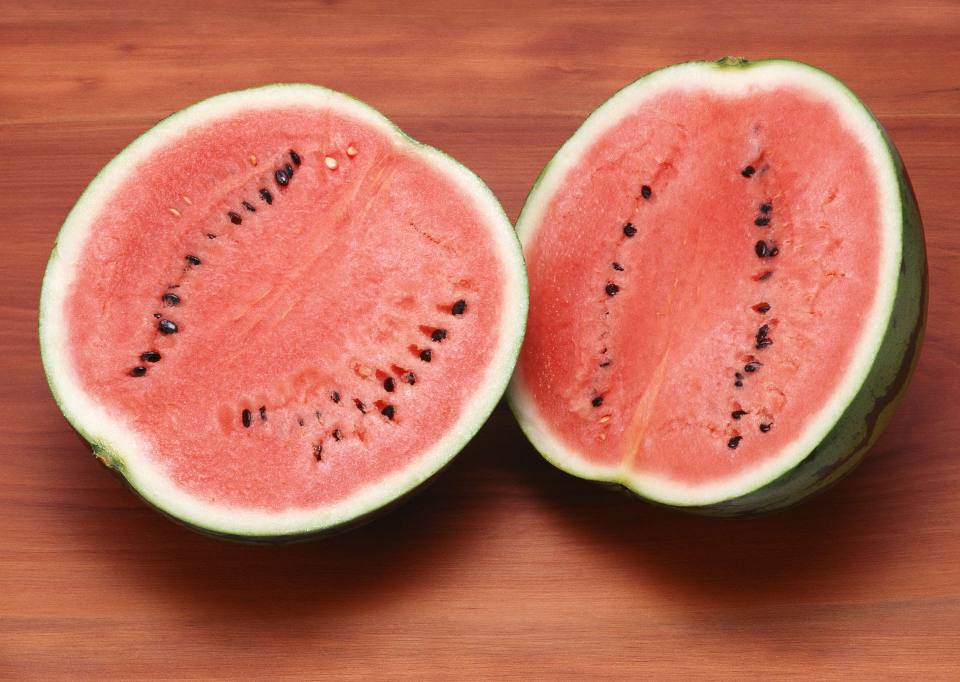 Он на юге вырастал
в гроздь плоды свои собрал.
А суровою зимой
придет изюмом к нам домой.
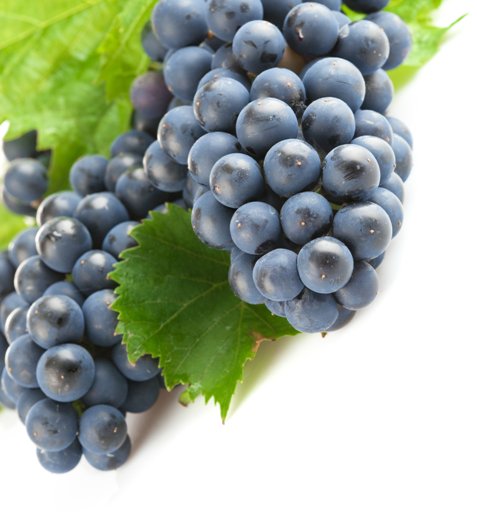 Дом зеленый тесноват:
Узкий длинный, гладкий.
В доме рядышком сидят
Круглые ребятки.
Осенью пришла беда -
Треснул домик гладкий,
Поскакали кто куда
Круглые ребятки.
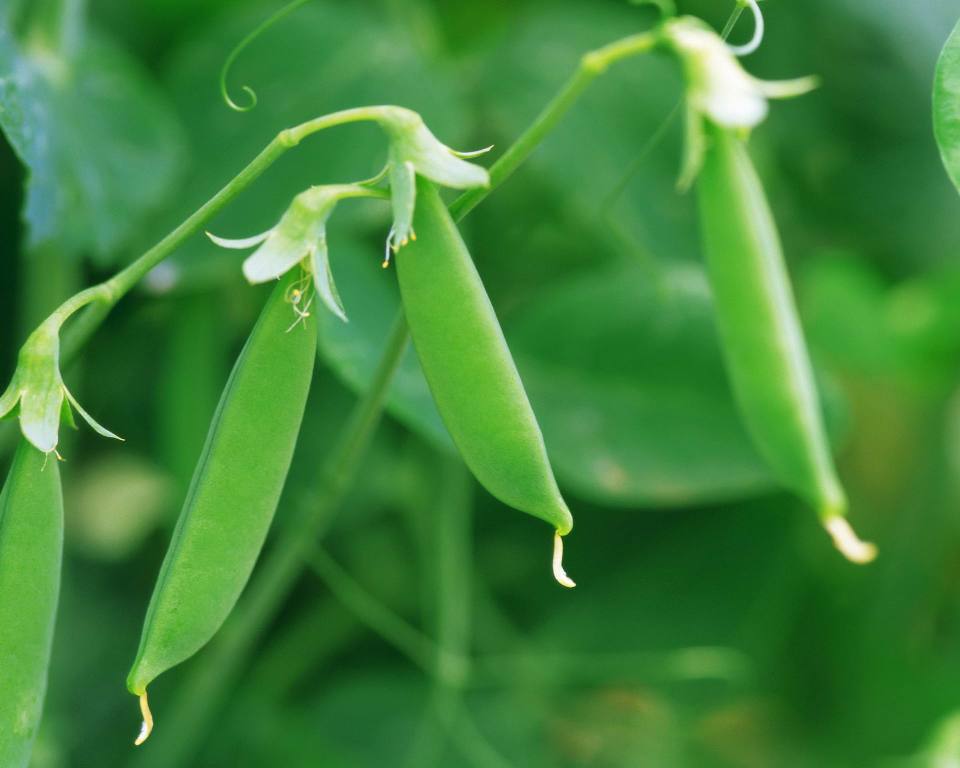 Круглобока, желтолица, 
Может с солнышком сравниться. 
А душистая какая, 
Мякоть сладкая такая! 
Мы поклонники отныне 
Королевы поля...
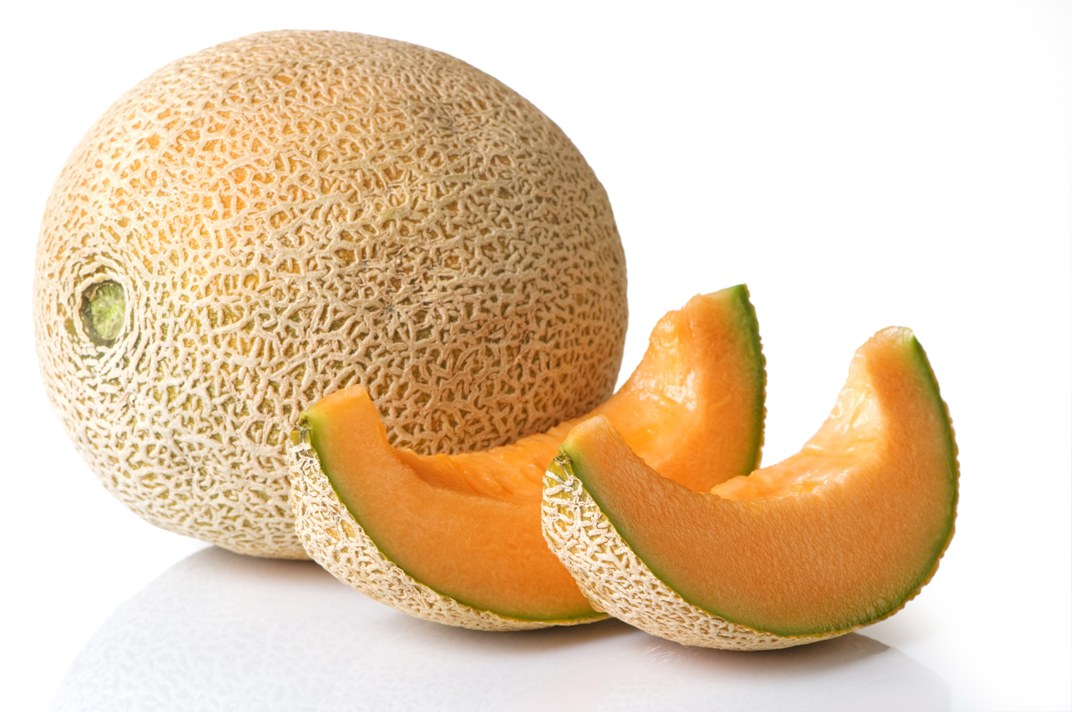 Уродилась я на славу,
Голова бела, кудрява.
Кто любит щи -
Меня в них ищи.
Сто одежек -
Все без застежек.
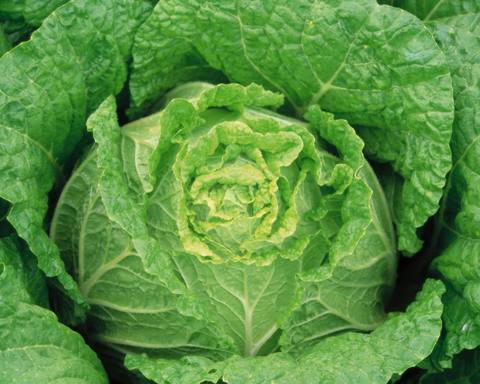 Возле дома, меж кустов,
В поле, в грядке, вдоль лесов,
Растет важная культура,
С крепкой, плотною фактурой.
Клубни все мы соберем,
Высушим и приберем,
Будем кушать до весны,
Яства из нее вкусны.
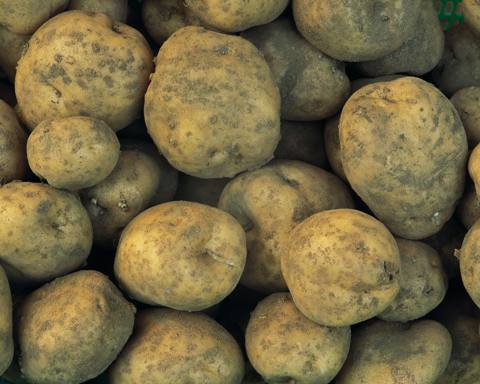 Чесноку любимый брат,
И никто не виноват,
Что его кто тронет,
Вмиг слезу обронит. 
Он от мыши полевой,
Скрылся в землю с головой,
Сверху лишь тугие стрелы,
К солнцу тянутся умело.
Лечит от семи недуг,
Всем полезный спелый…
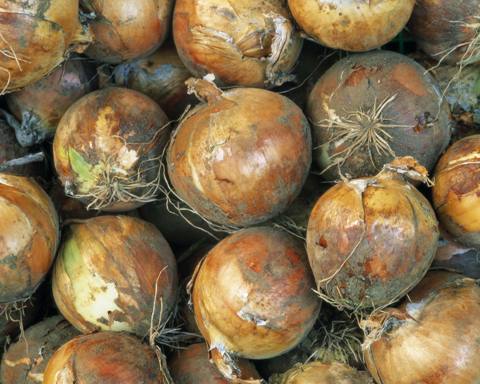 За кудрявый хохолок
Лису из норки поволок.
На ощупь - очень гладкая,
На вкус - как сахар сладкая.
Красна девица
Сидит в темнице,
А коса на улице.
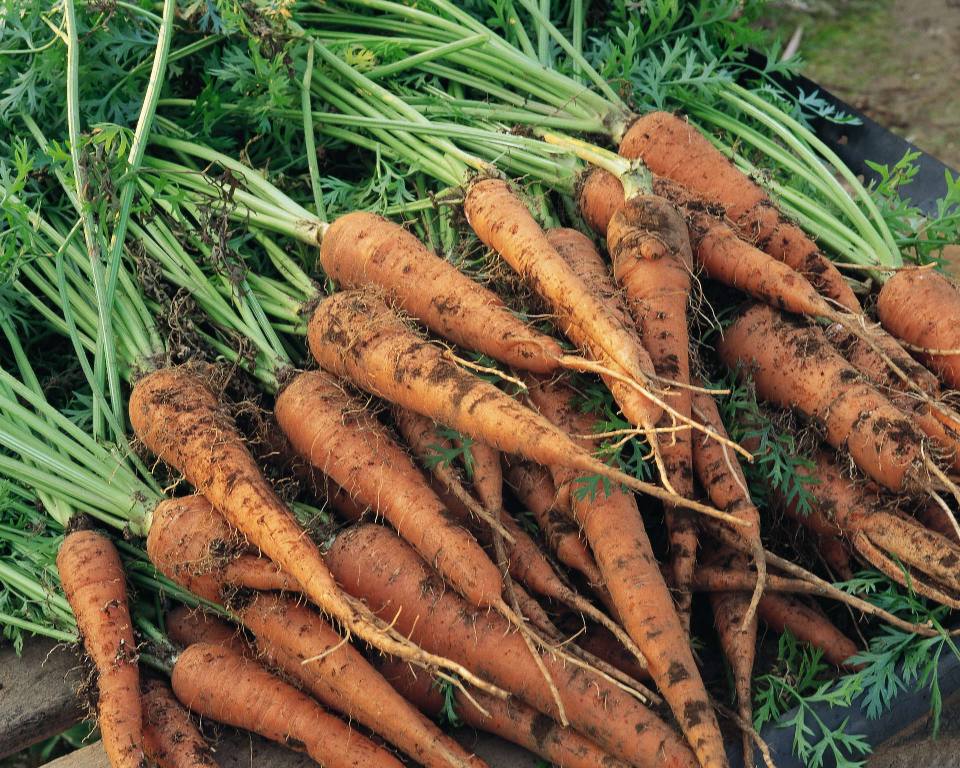 На грядке длинный и зелёный, 
А в кадке жёлтый и солёный.
Я длинный и зеленый, вкусен я соленый,
Вкусен и сырой. Кто же я такой?
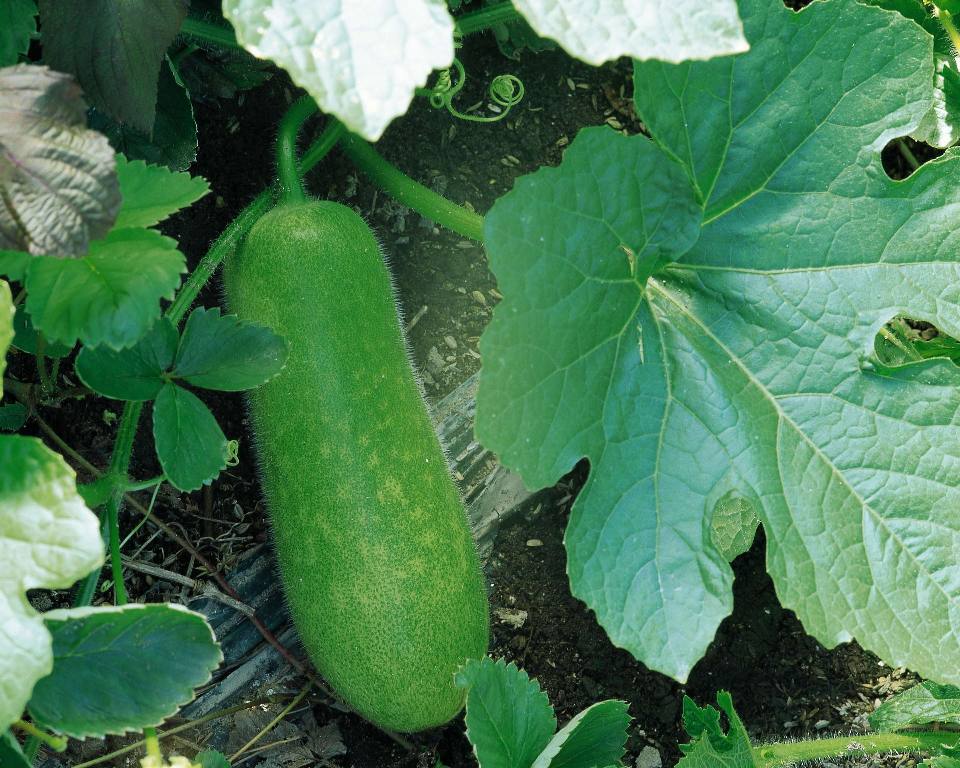 Он бывает, дети, разный –
Желтый, травяной и красный.
То он жгучий, то он сладкий,
Надо знать его повадки.
А на кухне – глава специй!
Угадали? Это…
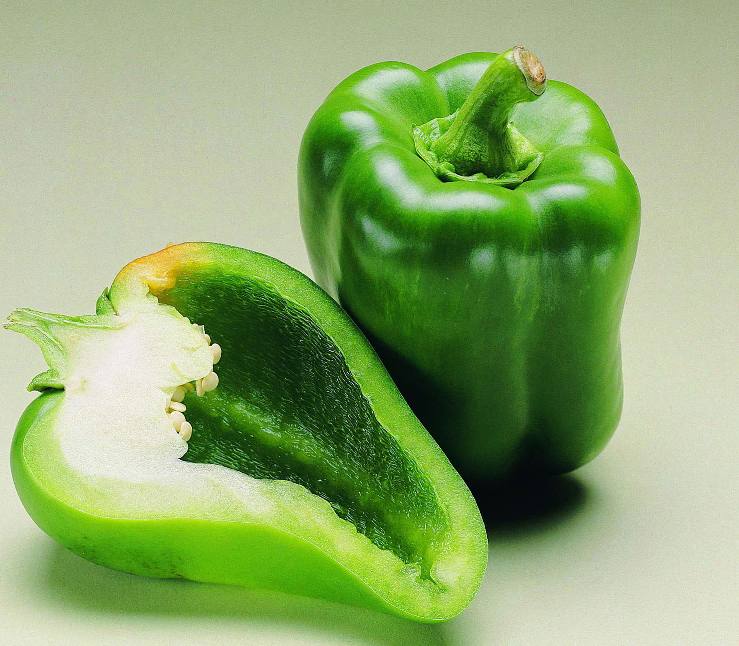 Плод этот сладкий
И круглый, и гладкий.
Внутри он душистый 
Снаружи пушистый.
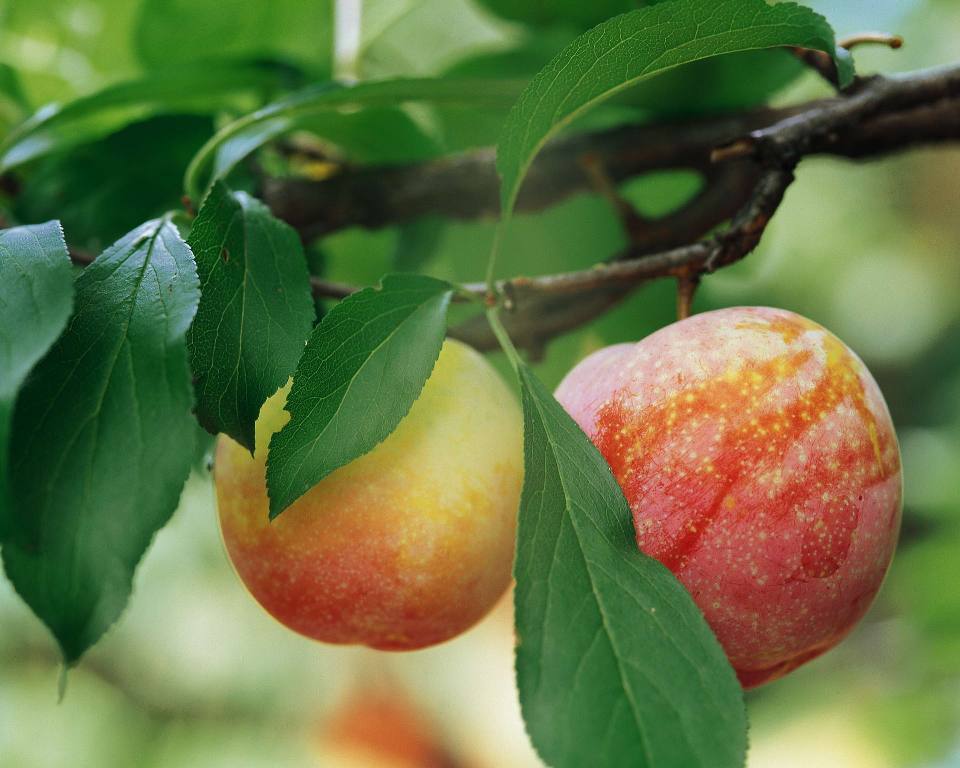 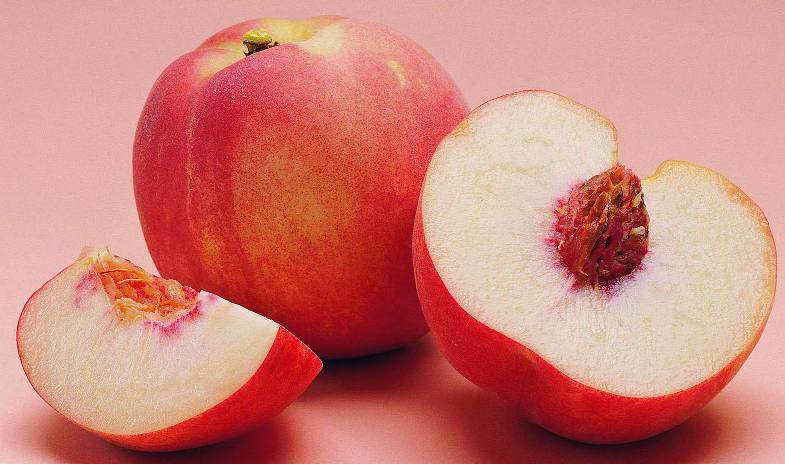 Как на нашей грядке
Выросли ребятки
Сочные да крупные,
Вот такие круглые.
Летом зеленеют,
К осени краснеют.
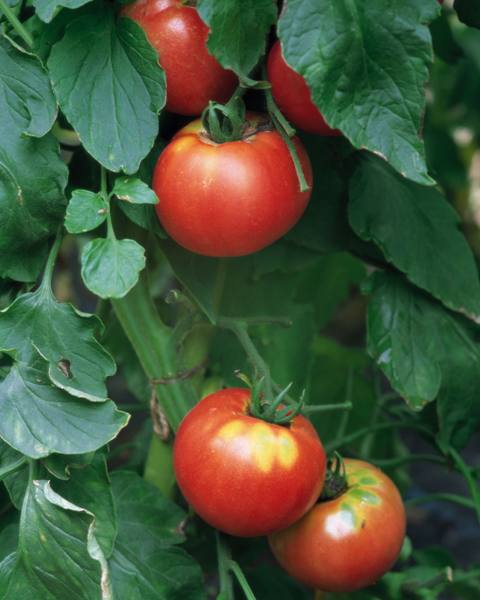 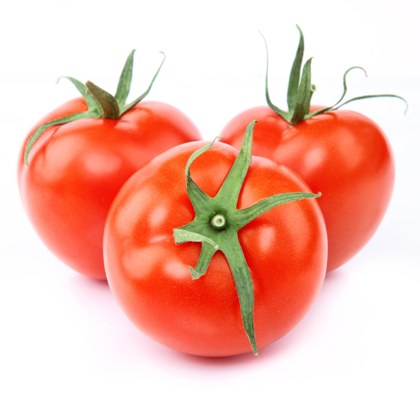 В огороде - желтый мяч,
Только не бежит он вскачь,
Он как полная луна,
Вкусные в нем семена.
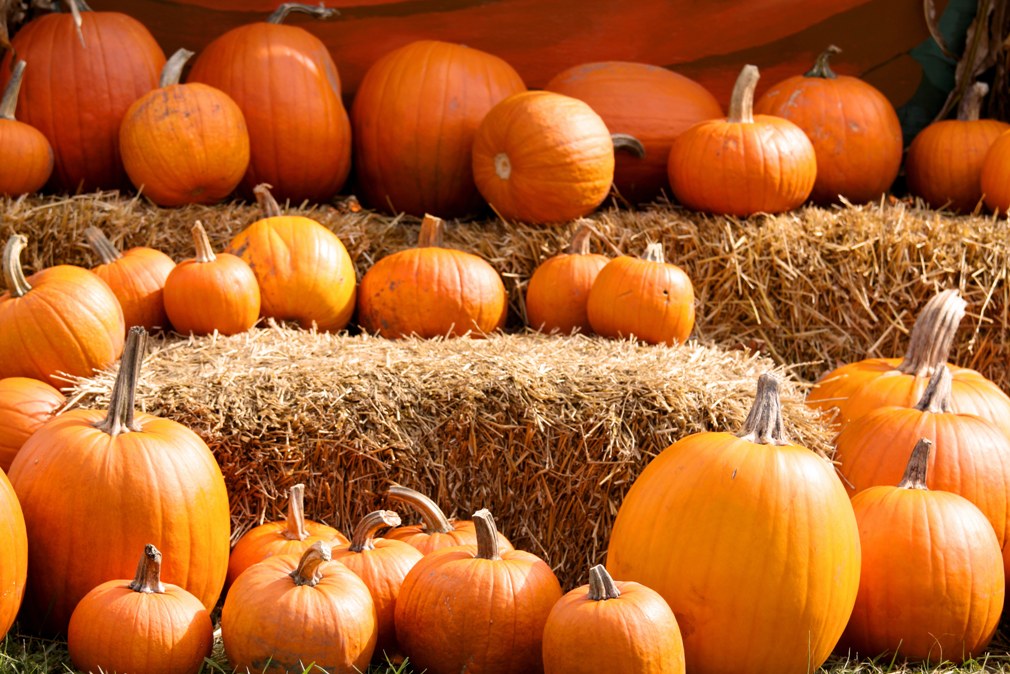 Само с кулачок, красный бочок,
Потрогаешь - гладко, откусишь - сладко.
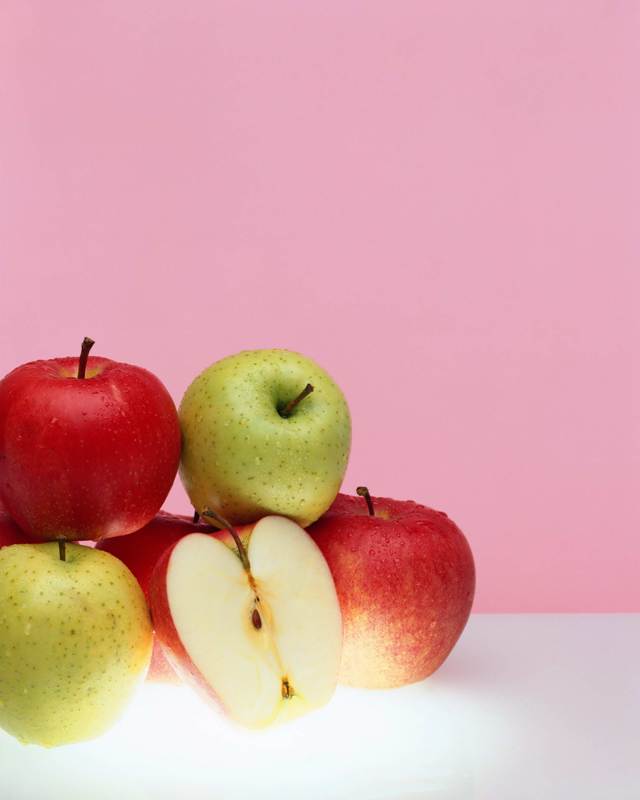 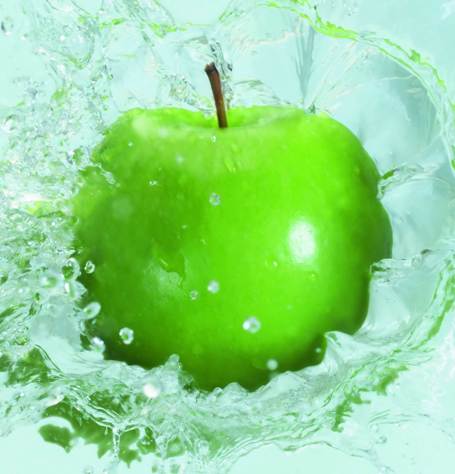 Ты про голод позабудешь,
 Только лишь его добудешь,
 Он ведь любит жаркий юг,
 И не вырастет так, вдруг.
Чем-то он похож на сливу,
 Желтоватый плод, красивый,
 Лучше свежим его съесть.
 Он в сушеном виде есть,
 А добавь его в рулет,
 Ничего вкуснее нет.
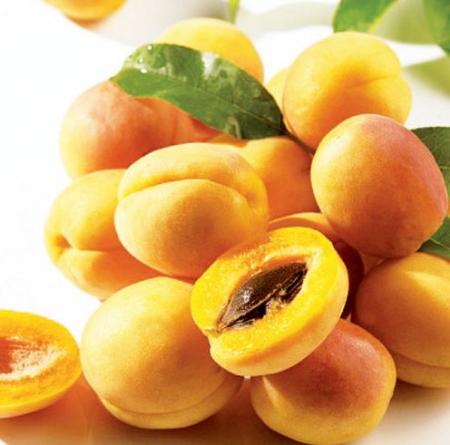 Была зеленой маленькой,
Потом я стала аленькой,
На солнце почернела я,
И вот теперь я спелая.
Как кровь, красна.
Как мед, вкусна.
Как мяч, кругла,
Мне в рот легла.
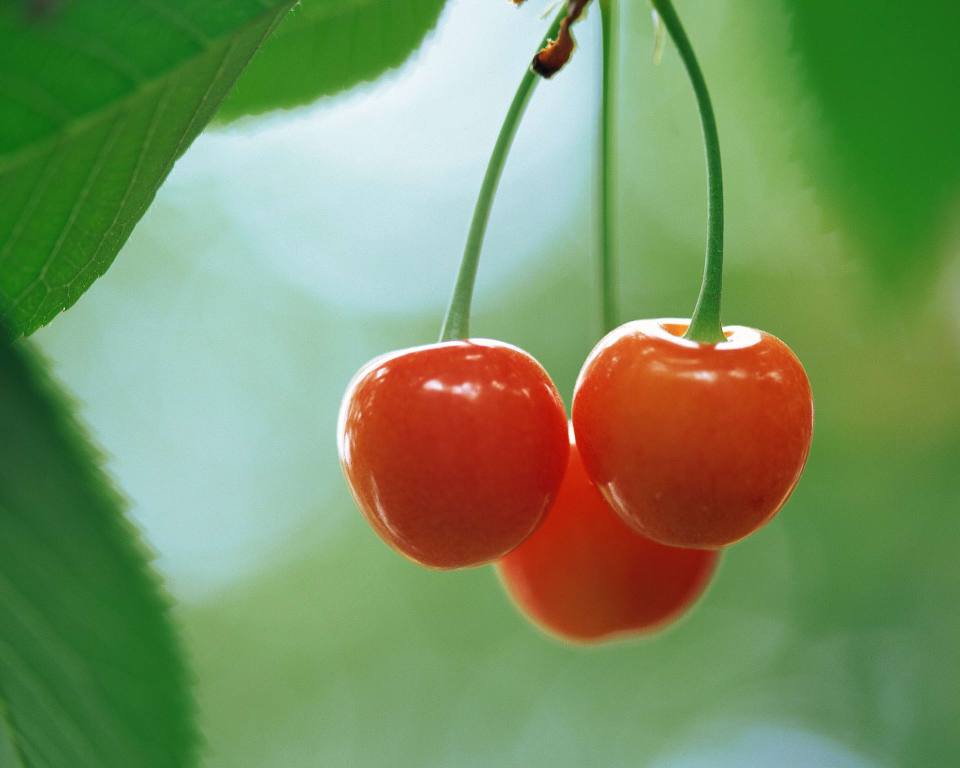 Красненькая Матрешка
Беленькое сердечко.
Бусы красные висят
Из кустов на нас глядят,
Очень любят бусы эти
Дети, птицы и медведи.
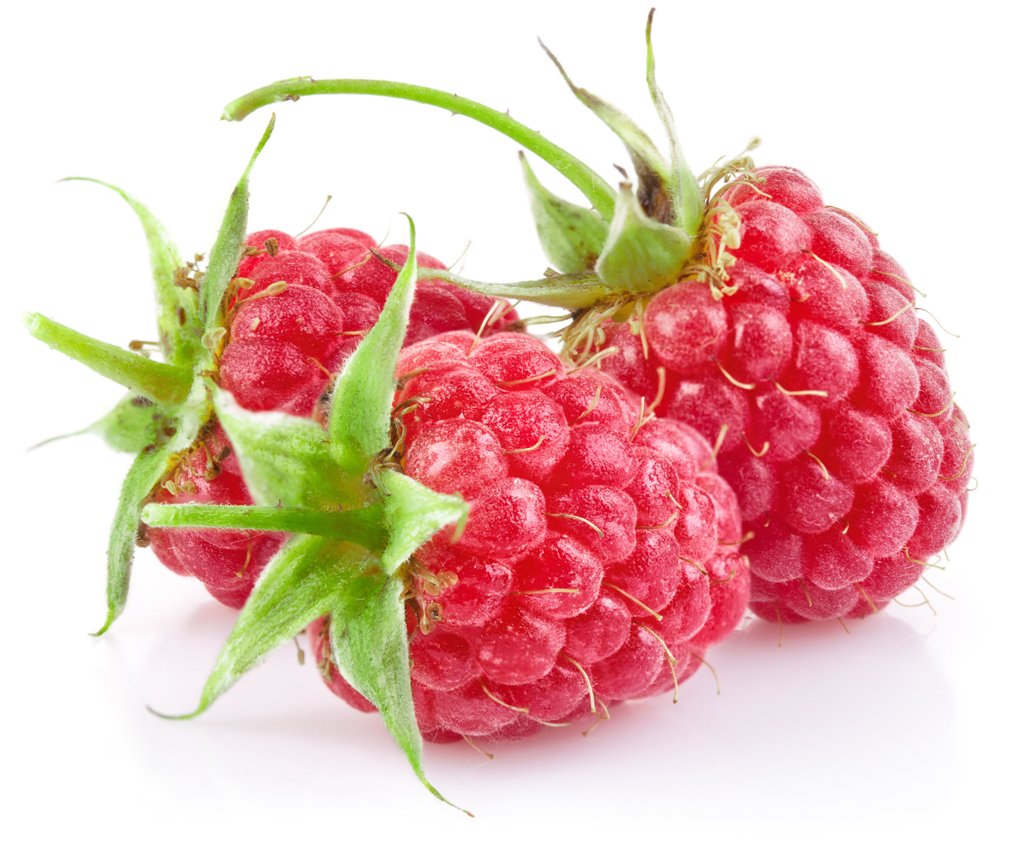 Было зеленое платье атласное,
Нет, не понравилось выбрала красное,
Но надоело также и это.
Платье надела синего цвета.
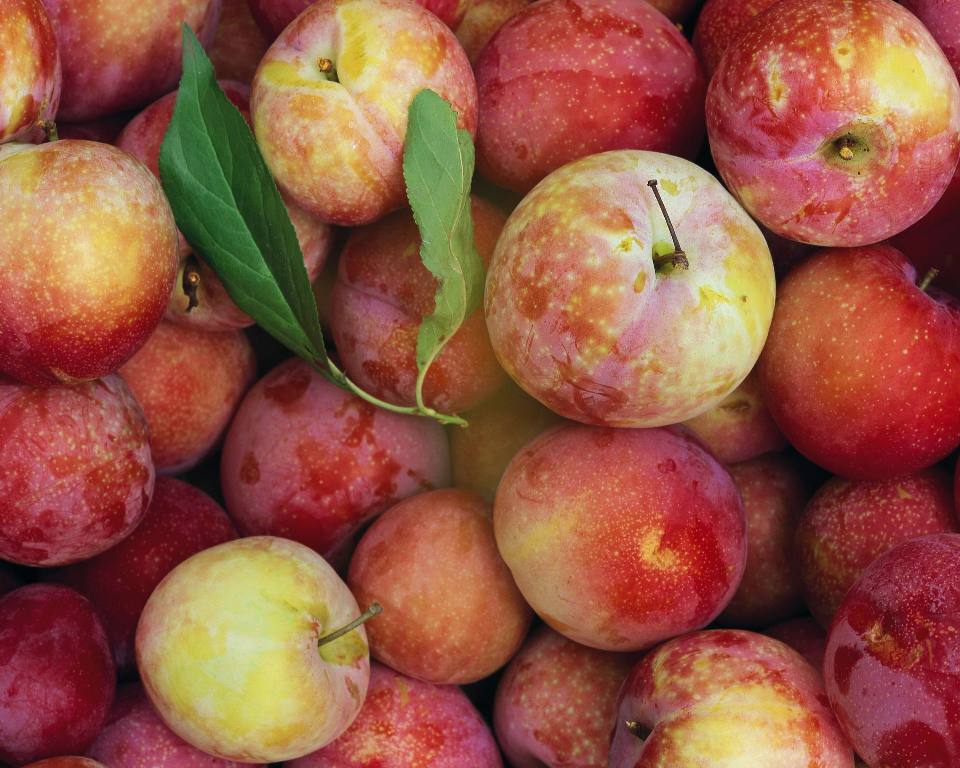 Над землей трава,
Под землей бордовая голова.
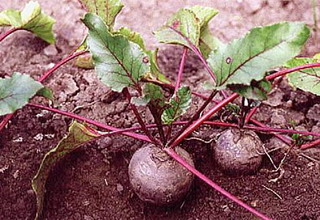 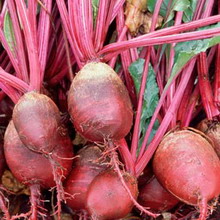 Что это за рысачок
Завалился на бочок?
Сам упитанный, салатный.
Верно, детки…
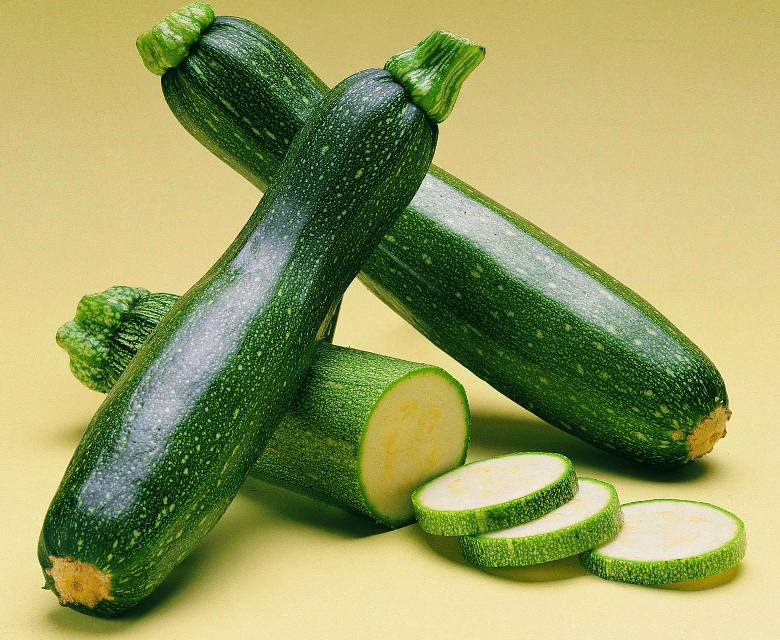 Хоть чернил он не видал,
Фиолетовым вдруг стал,
И лоснится от похвал
Очень важный…
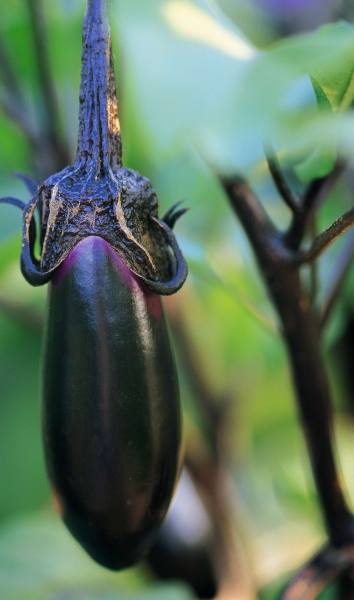 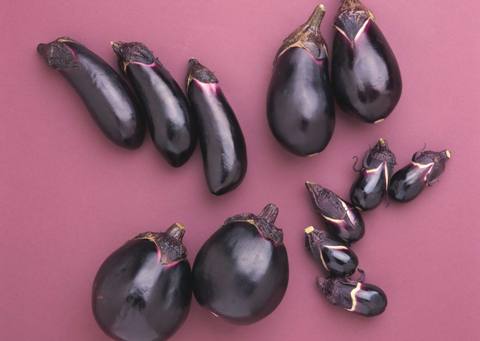